Update from the Office of Legislative Affairs and Communications
Ashley Fielding
Director, Legislative Affairs and Communications
Stronger Families for a Stronger Georgia
2/19/161
General Assembly Update
The Office of Legislative Affairs and Communications is tracking approximately 70 bills that may impact departmental policies and operations.

These include:

House Bills 750 and 751
House Bill 713
House Bill 725
House Bill 765
House Bill 847
House Bill 887
House Bill 905
House Bill 915
Senate Bill 3
Senate Bill 207
Office of Legislative Affairs and Communications
Georgia Department of Human Services
General Assembly Update
House Bill 713
Rep. Brad Raffensperger
Status: House Juvenile Justice Subcommittee – Vote Thursday

Synopsis: Bill proposes that causing a child to be conceived as a result of rape is grounds for termination of parental rights of the offending party.

Impact: Clear and convincing evidence that a parent has committed rape will make a consent to adoption from the parent unnecessary in an adoption action. While one would not anticipate that this section would have a significant impact on the agency in terms of numbers, it will permit the rights of the parent who has committed such an act to be dealt with quickly and will minimize the contact of the offending parent with the victim child/victim parent and the child who was born after rape, incest or trafficking.
Office of Legislative Affairs and Communications
Georgia Department of Human Services
General Assembly Update
House Bill 725
Rep. Wes Cantrell
Status: House Juvenile Justice Subcommittee – Vote today

Synopsis: The purpose of this bill is to protect the records of Child Advocacy Centers from disclosure by making them confidential under O.C.G.A. Section 49-5-40(b), the statute which protects DFCS child abuse and neglect records. Under this legislation, CAC child abuse and neglect records and information may only be disclosed as permitted under O.C.G.A. Section 49-5-41.

Impact: Bill adds uniformity to treatment of records collected in an investigation of child abuse.
Office of Legislative Affairs and Communications
Georgia Department of Human Services
General Assembly Update
House Bill 765
Rep. Jay Powell
Status: Passed House, referred to Senate Health and Human Services

Synopsis: The proposed bill seeks to increase the types of people eligible for service on local DFCS boards

Impact: Bill adds the qualifying language “active or retired” to each of the approved categories for board service.  These include:
Pediatric health care providers,
Appropriate school personnel
Emergency responders
Law enforcement personnel
Private child welfare service providers
Alumni of the child welfare system
Mental health care providers, active or retired
Former foster parents
Leaders within the faith-based community
Office of Legislative Affairs and Communications
Georgia Department of Human Services
General Assembly Update
House Bill 847
Rep. David Clark
Status: House Judiciary Non-Civil Committee - Favorably Reported

Synopsis: Bill updates language regarding fraud and abuse of food stamp benefits. Bill also moves the discussion of public assistance fraud from Title 49 (Social Services) to Title 16 (Crimes and Offenses) with other criminal offenses.

Impact: Bill allows prosecutors greater leverage in taking on fraud, waste and abuse in economic assistance programs.
Office of Legislative Affairs and Communications
Georgia Department of Human Services
General Assembly Update
House Bill 887
Rep. Chuck Efstration
Status: House Juvenile Justice Committee

Synopsis: Bill seeks to prioritize placement of a child who comes into foster care with an adult relative or fictive kin.

Impact: The bill will require DFCS case managers to prioritize placement of a child who comes into foster care with relatives or fictive kin. Currently  the bill does not give DFCS discretion in determining safety of placement. However, revisions are underway to ensure relatives considered for placement are properly vetted and meet state and federal standards for appropriate placement.
Office of Legislative Affairs and Communications
Georgia Department of Human Services
General Assembly Update
House Bill 905
Rep. Mandi Ballinger
Status: House Judiciary Non-Civil Subcommittee – Favorably Reported

Synopsis: Bill makes changes to state child abuse protocols, removes criminal convictions from the state child abuse registry and adds the term “child endangerment” to the definition of “child abuse.”

Impact: Bill eliminates convictions of child abuse crimes from the Child Abuse Registry and adds child endangerment to the list of actions that must be reported to the Division of Family and Children Services. Child endangerment includes driving while intoxicated with a child in the car and having a child in the home as drugs are manufactured.
Office of Legislative Affairs and Communications
Georgia Department of Human Services
General Assembly Update
House Bill 915
Rep. Andy Welch
Status: House Health and Human Services – vote postponed

Synopsis: Bill requires DHS to conduct criminal records checks for employment decisions of contractors of DJJ, DBHDD and DCH who provide residential child care services; requires the Departments to create a universal scorecard that combines the grades of providers into one score; eliminates ability for Commissioner-level review of Administrative Court decisions.

Impact: If the process for criminal background checks is approved by the FBI, bill would require a significant number of resources to handle the volume of criminal records checks.
Office of Legislative Affairs and Communications
Georgia Department of Human Services
General Assembly Update
Senate Bill 207
Sen. Josh McKoon
Status: Senate Judiciary Committee – Favorably Reported

Synopsis: Bill enacts the Uniform Adult Guardianship and Protective Proceedings Jurisdiction Act, which has been enacted in 33 states. There is an identical bill in the House: HB 954.

Impact: The bill will help courts decide which state would have jurisdiction over a case if it is not clear where the case should be heard. It also makes the transfer of cases across state lines easier, makes the collection of evidence outside a state easier and gives Georgia special jurisdiction to appoint an emergency guardian in certain cases.
Office of Legislative Affairs and Communications
Georgia Department of Human Services
General Assembly Update
House Bill 934
Rep. Tom Kirby
Status: House Human Relations and Aging

Synopsis: Bill requires DHS to provide a separate link on the agency website for kinship caregivers.

Impact: This bill is part of a larger package of legislation seeking to provide additional services and supports to kinship caregivers in Georgia. The legislation can be implemented through current efforts to update and redesign the agency website.
Office of Legislative Affairs and Communications
Georgia Department of Human Services
General Assembly Update
House Bill 950
Rep. Karen Bennett
Status: House Judiciary Committee 

Synopsis: Bill requires DFCS to notify relatives of financial assistance available to them as part of the diligent search for suitable relatives to care for the child.

Impact: This bill is part of a larger package of legislation seeking to provide additional services and supports to kinship caregivers in Georgia. It should not have an impact on DFCS programs, because current law requires that notices sent to relatives contain information about financial resources available to relatives who care for a child in DFCS custody.
Office of Legislative Affairs and Communications
Georgia Department of Human Services
General Assembly Update
House Bill 961
Rep. Stacey Abrams
Status: House Judiciary Committee 

Synopsis: Bill requires DFCS to provide subsidies to kinship caregivers based on the eligibility of the children they are caring for, rather than the income or age of the caregiver, to the extent permitted by federal law.

Impact: This bill is part of a larger package of legislation seeking to provide additional services and supports to kinship caregivers in Georgia. If enacted, this bill will prevent the use of a means test when providing any state-funded subsidy to caregivers. It does not affect federally-funded public assistance.
Office of Legislative Affairs and Communications
Georgia Department of Human Services
General Assembly Update
House Bill 961
Rep. Stacey Abrams
Status: House Judiciary Committee 

Synopsis: Bill requires DFCS to provide subsidies to kinship caregivers based on the eligibility of the children they are caring for, rather than the income or age of the caregiver, to the extent permitted by federal law.

Impact: This bill is part of a larger package of legislation seeking to provide additional services and supports to kinship caregivers in Georgia. If enacted, this bill will prevent the use of a means test when providing any state-funded subsidy to caregivers. It does not affect federally-funded public assistance.
Office of Legislative Affairs and Communications
Georgia Department of Human Services
General Assembly Update
House Bill 962
Rep. Stacey Abrams
Status: House Juvenile Justice 

Synopsis: Bill calls for the creation of a kinship care enforcement administrator.

Impact: This bill is part of a larger package of legislation seeking to provide additional services and supports to kinship caregivers in Georgia. The bill, as written, would have the administrator appointed by the board and approved by the Governor, though conversations with the author demonstrate that is not the intent.
Office of Legislative Affairs and Communications
Georgia Department of Human Services
DHS Branding Update
The Office of Legislative Affairs and Communications is undergoing an effort to bring agency branding in line with other state agencies and to standardize agency marketing materials.

The first phase of re-branding has been completed. This phase included an update to agency templates to reflect the new DHS logo incorporating the state seal. Regularly-used templates, including letterhead, business cards and PowerPoint have been updated to reflect the change and disseminated for use by all DHS staff.

Phase 2 will include an update of the agency style guide, a refresh of agency pamphlets and marketing materials and standards for use of agency logos.

Phase 3 includes a reboot of the agency website to a more customer-friendly and intuitive format.
Office of Legislative Affairs and Communications
Georgia Department of Human Services
DHS Branding Update
Templates
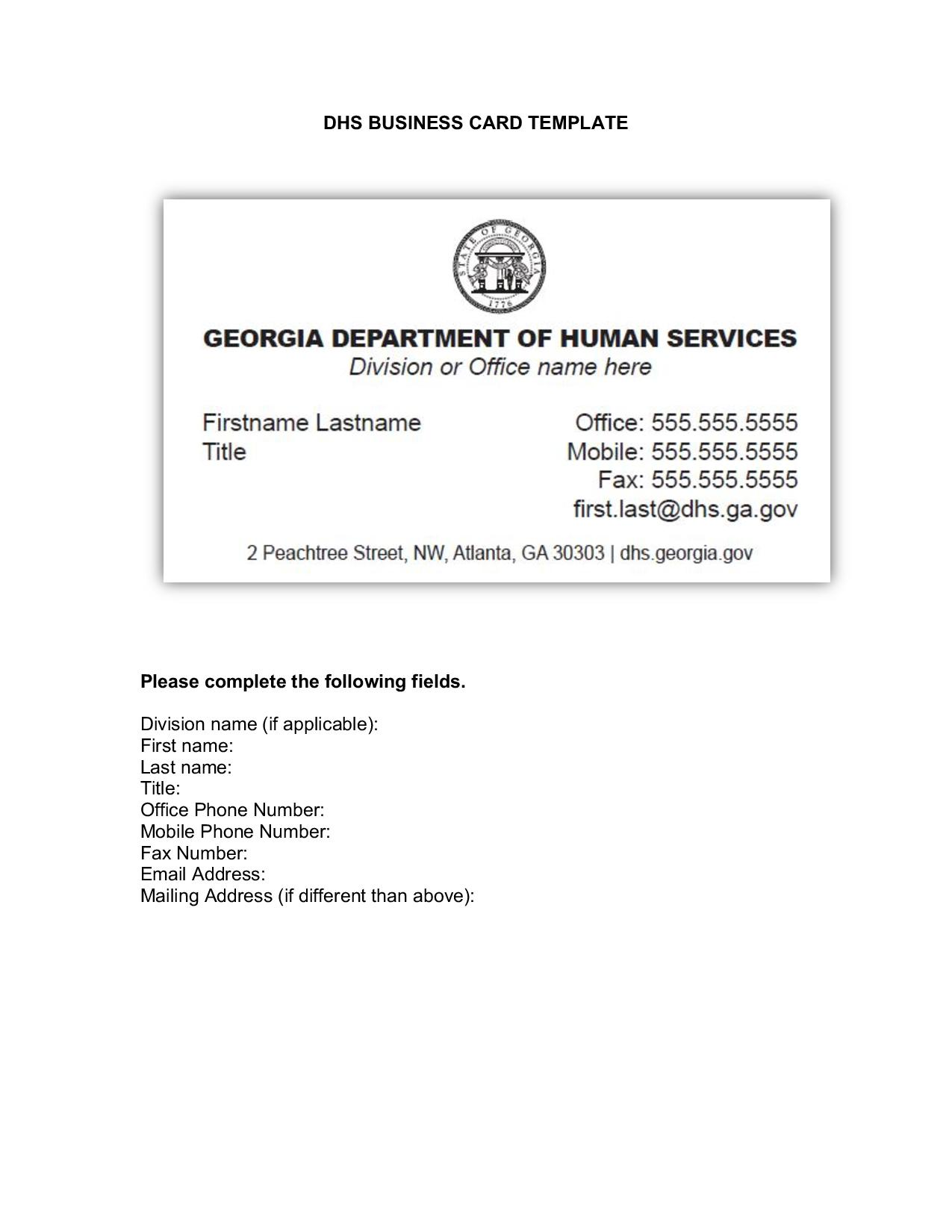 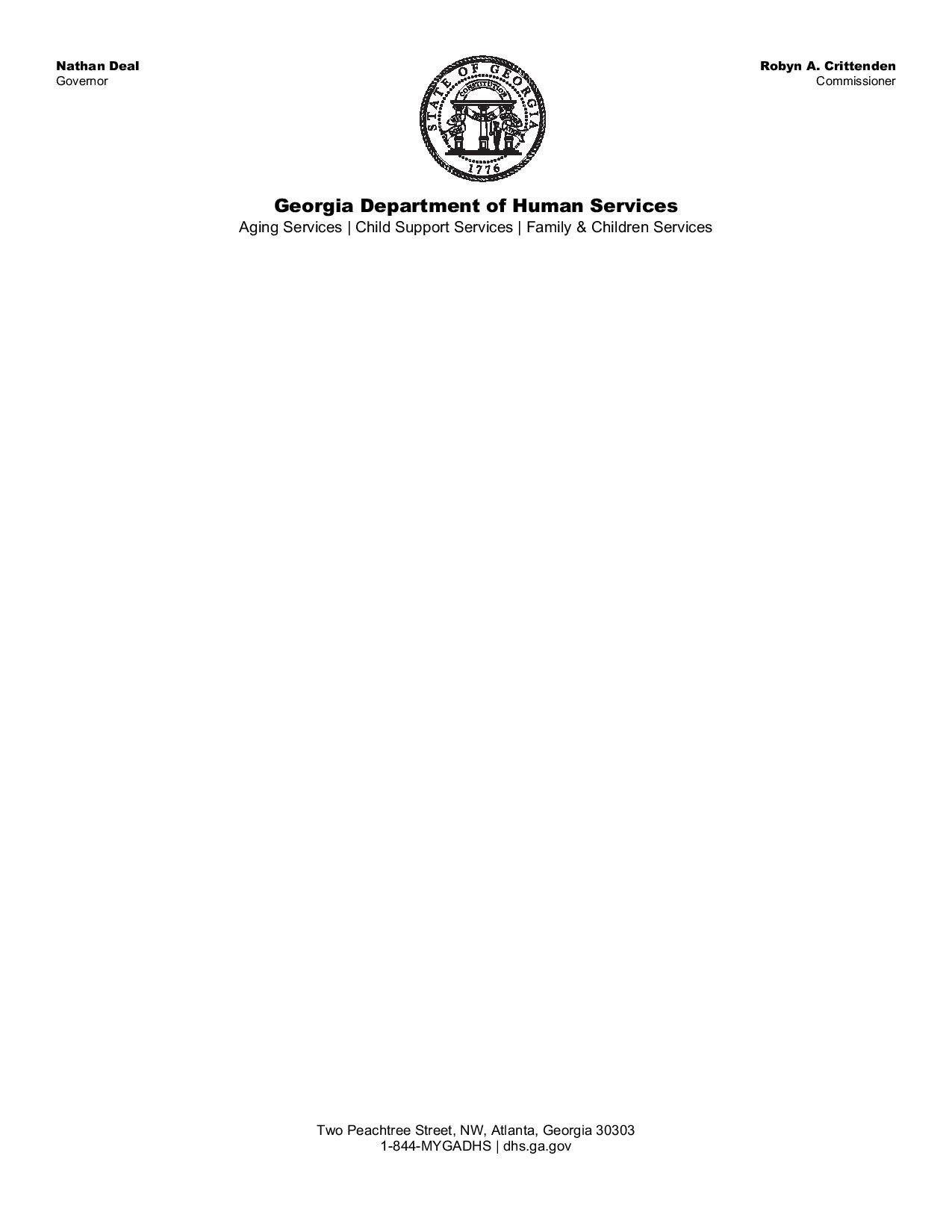 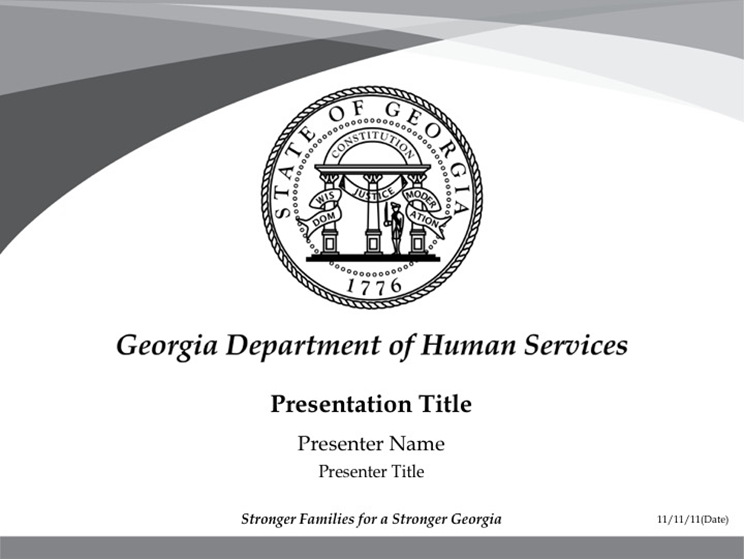 Office of Legislative Affairs and Communications
Georgia Department of Human Services